ACLAD Status		8/12/2024
CURRENTLY PUMPING   49,441 GPD
Combination of multiple system breaks and lower pumping rates
Maintenance
10 wells operational, 6 wells sheared, 6 wells need various repairs
 Repaired multiple system drain pipe breaks
Re-route 4” system drain over new Cal Water pipe
Replace clogged meters
New box on WW2
R&R WW 16,
Removed stinky dead opossum with babies
Routed plumbing around failed boost pump
Developed replaceable flex joint design for 4” pipe
Other Activities
Coordinating new wells with MR Drilling
RPV Coordination meetings 
FEMA coordination for 1/31-2/9 Storm 4769
Tour with FEMA Reps of Damage sites
RPV Fast Track Loan: $1.61M 
Interviewed New Clerk applicants
 Detailed well status follows
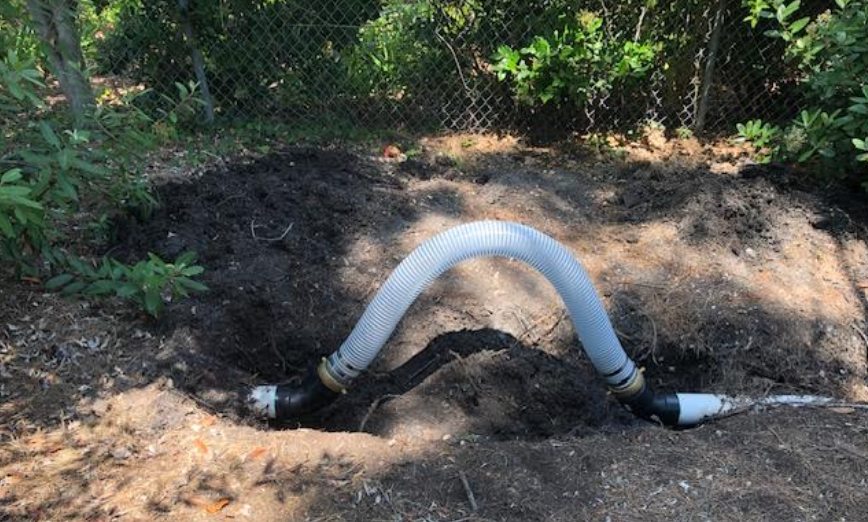 View looking
Down WW 4
Individual well status:  7/2/24
Individual well status
Kelvin Canyon Spring
Kelvin Canyon Spring
Canyon seeps aprox 15 GPM
Capturing spring water roughly equivalent to a new well
Progress to date
City cleared canyon to the spring and purchased 2400’ of corrugated drain line
Volunteers installed Weir, Drain line and sump by WW 15
Needed to complete
Fix break in underground line at Vanderlip Rd
Create debris filter
Install bypass valve to “turn off” spring
Add electrical outlet and input drain at WW15
Cost
Less than $1000 to complete
Total cost to ACLAD:  less than $2000 + city work
ACLAD Fast Track Projects
All projects to be vetted with GeoTech and RPV for landslide mitigation
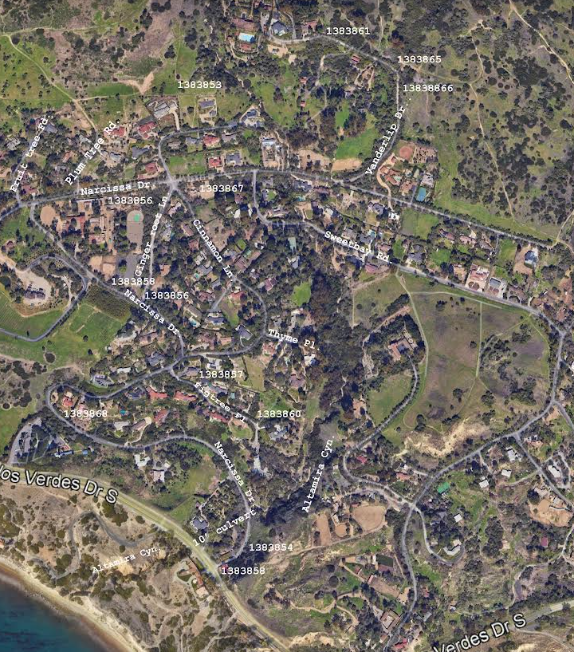 Surface Drainage Projects
Funded by RPV loan to ACLAD
Applied for FEMA grants for same Projects
Working with engineer to define the appropriate designs
Potential New Well Locations
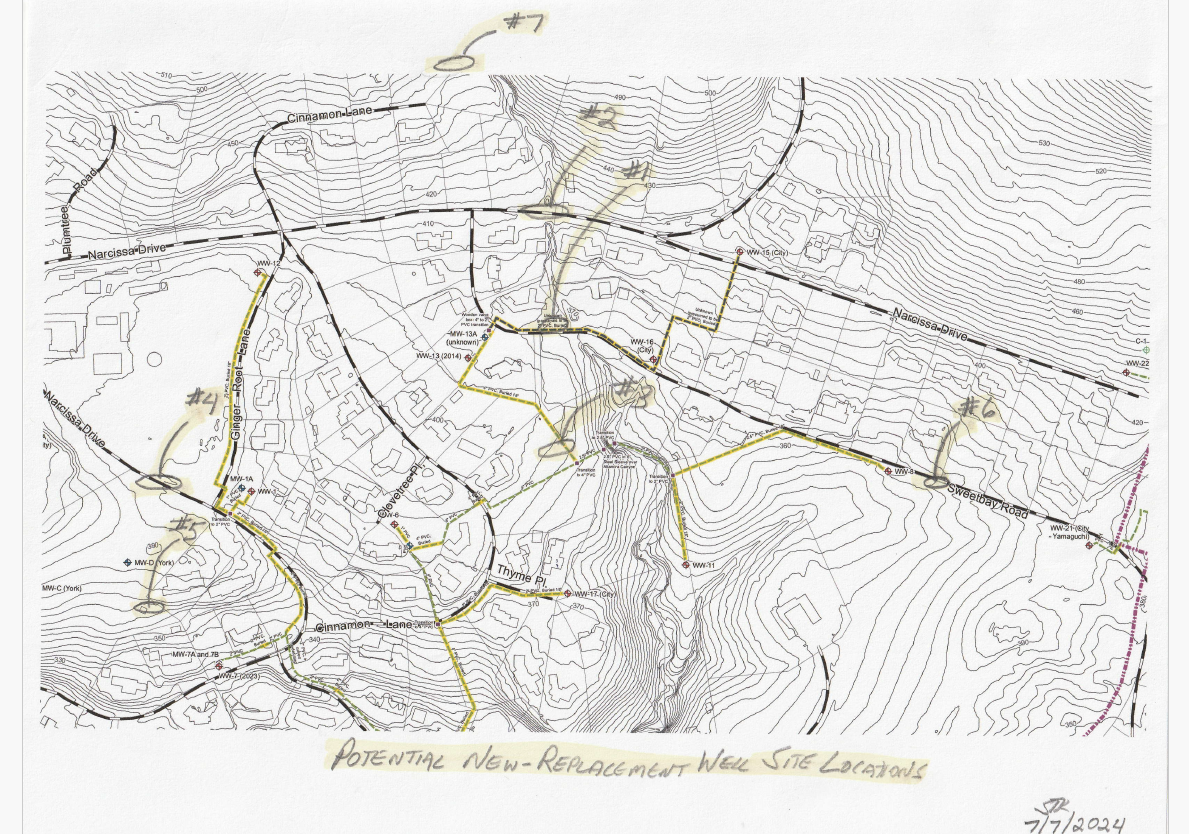